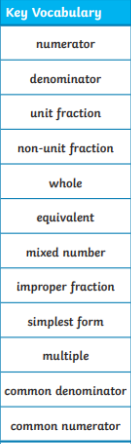 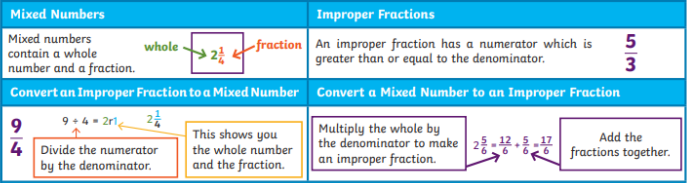 FRACTIONS
Multiplying and finding fractions of amounts.

Year 5 – Lent 2
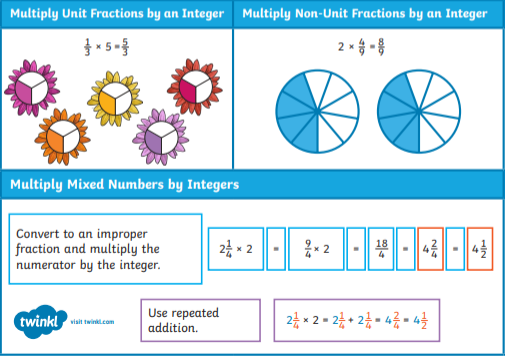 FINDING FRACTIONS OF AMOUNTS
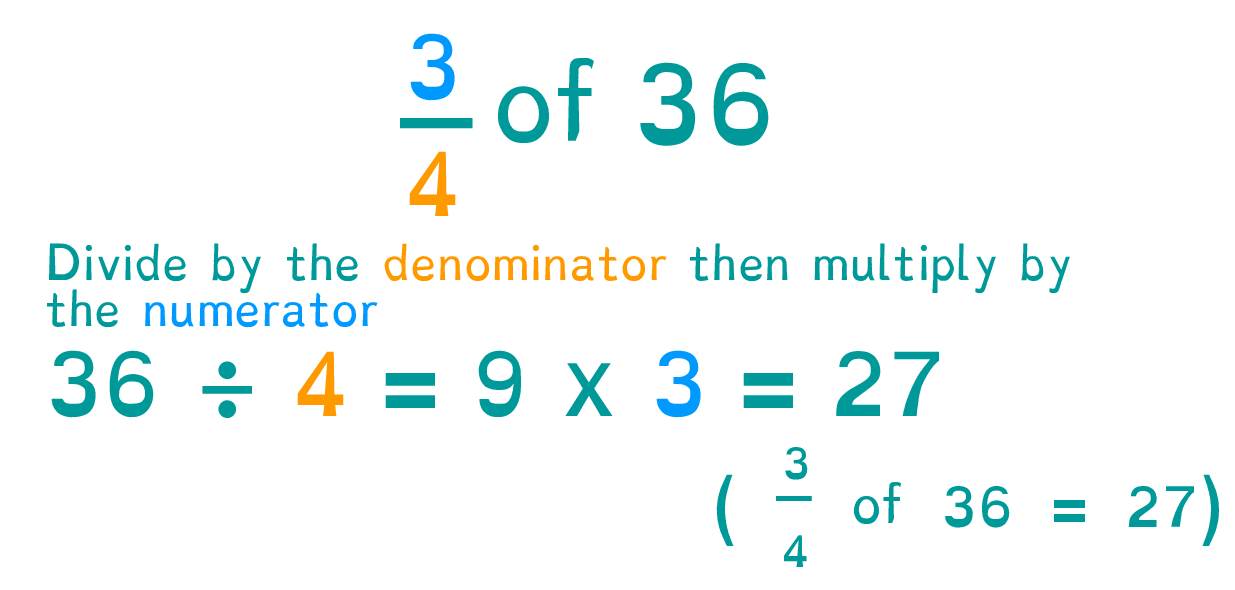